CPSC 503Computational Linguistics
Lecture 6
Giuseppe Carenini
1/26/2016
CPSC503 Winter 2016
1
Today Jan 26
Finish Markov Models

Part-of-speech tagging
1/26/2016
CPSC503 Winter 2016
2
Knowledge-Formalisms Map
State Machines (and prob. versions)
(Finite State Automata, Finite State Transducers, Markov Models)
Neural Language Models
Morphology
Syntax
Rule systems (and prob. versions)
(e.g., (Prob.) Context-Free Grammars)
Semantics
Pragmatics
Discourse and Dialogue
Logical formalisms (First-Order Logics, Prob. Logics)
AI planners (MDP Markov Decision Processes)
Markov Chains   -> n-grams
Markov Models
Hidden Markov Models (HMM)… Conditional Random Fields (CRF)
1/26/2016
3
CPSC503 Winter 2016
[Speaker Notes: My Conceptual map - This is the master plan
Markov Models used for part-of-speech and dialog
Syntax is the study of formal relationship between words
How words are clustered into classes (that determine how they group and behave)
How they group with they neighbors into phrases]
HMMs (and MEMM and CRFs) intro
They are probabilistic sequence-classifier / sequence-lablers: assign a class/label to each unit in a sequence
Used extensively in NLP
Part of Speech Tagging e.g Brainpower_NN ,_, not_RB physical_JJ plant_NN ,_, is_VBZ now_RB a_DT firm_NN 's_POS chief_JJ asset_NN ._.
Partial parsing 
[NP The HD box] that [NP you] [VP ordered] [PP from] [NP Shaw] [VP never arrived].
Named entity recognition
[John Smith PERSON] left [IBM Corp. ORG] last summer.
1/26/2016
CPSC503 Winter 2016
4
[Speaker Notes: -NNP (Proper N sing), RB (Adv), JJ (Adj), NN (N sing. or mass), VBZ (V 3sg pres), DT (Determiner), POS (Possessive ending),  . (sentence-final punct]
Hidden Markov Model(State Emission)
.6
1
a
.1
.5
b
b
s4
.4
s3
.4
.5
a
.5
i
.7
.6
.3
.1
1
i
b
s1
s2
a
.9
.4
.6
.4
Start
Start
1/26/2016
CPSC503 Winter 2016
5
Hidden Markov Model
.6
1
a
.1
.5
b
Formal Specification as five-tuple
b
s4
.4
s3
.4
.5
a
Set of States
.5
i
Output Alphabet
.7
.6
.3
Initial State Probabilities
1
.1
i
b
s1
s2
State Transition 
Probabilities
a
.9
.4
.6
.4
Start
Symbol Emission
Probabilities
Start
1/26/2016
CPSC503 Winter 2016
6
[Speaker Notes: Why do they sum up to 1?]
Three fundamental questions for HMMs
Finding the probability of an observation sequence
brute force or Forward/Backward-Algorithms
Finding the most likely state sequence
Viterbi-Algorithm
Training: find model parameters which best explain the observations
1/26/2016
CPSC503 Winter 2016
7
Manning/Schütze, 2000: 325
[Speaker Notes: - Given a model =(A, B, ), how do we efficiently compute how likely a certain 
observation is, that is, P(O| ) 
- Given the observation sequence O and a model , how do we choose a state sequence (X1, …, X T+1) 
that best explains the observations?
- Given an observation sequence O, and a space of possible models found by varying 
the model parameters  = (A, B, ), how do we find the model that best explains the observed data?]
Computing the probability of an observation sequence O= o1 ... oT
e.g., P(b,i | sample HMM )
.6
1
a
.1
.5
b
X = all sequences of T states
b
s4
.4
s3
.4
.5
a
.5
i
.7
.6
.3
1
.1
i
b
s1
s2
a
.9
.4
.6
.4
Start
Start
1/26/2016
CPSC503 Winter 2016
8
[Speaker Notes: Example on sample arc emission HMM? On  P(b,i)
This is simply the sum of the probability of the observation occurring according to each possible state sequence.
Direct evaluation of this expression, however, is extremely inefficient.]
Complexity
Decoding Example
.6
1
a
.1
.5
b
b
s4
.4
s3
.4
s1, s1 = 0 ?
.5
a
.5
s1, s2 = 1 * .1 * .6 * .3
i
.7
.6
.3
……….
1
.1
i
……….
b
s1
s2
s1, s4 = 1 * .5 * .6 * .7
a
.9
.4
s2, s4 = 0?
.6
.4
……….
Start
Start
……….
1/26/2016
CPSC503 Winter 2016
9
Manning/Schütze, 2000: 327
1. Initialization
2. Induction
3. Total
Complexity
The forward procedure
.6
1
a
.1
.5
b
b
s4
.4
s3
.4
.5
a
.5
i
.7
.6
.3
1
.1
i
b
s1
s2
a
.9
.4
.6
.4
Start
Start
1/26/2016
CPSC503 Winter 2016
10
[Speaker Notes: In order to avoid this complexity, we can use dynamic programming or memoization techniques.
In particular, we use treillis algorithms.
We make a square array of states versus time and compute the probabilities of being at each 
state at each time in terms of the probabilities for being in each state at the preceding time.
A treillis can record the probability of all initial subpaths of the HMM that end in a certain state at a certain time.
 The probability of longer subpaths can then be worked out in terms of the shorter subpaths.
This algorithm requires 2N2T multiplications (much less than the direct method which takes (2T+1).NT+1]
Three fundamental questions for HMMs
Finding the probability of an observation sequence
brute force or Forward Algorithm
If interested in details the next two questions, read 
(Sections 8.4, 8.5   3rd Edition)
Decoding: Finding the most likely state sequence
Viterbi-Algorithm
Training: find model parameters which best explain the observations
1/26/2016
CPSC503 Winter 2016
11
[Speaker Notes: - Given a model =(A, B, ), how do we efficiently compute how likely a certain 
observation is, that is, P(O| ) 
- Given the observation sequence O and a model , how do we choose a state sequence (X1, …, X T+1) 
that best explains the observations?
- Given an observation sequence O, and a space of possible models found by varying 
the model parameters  = (A, B, ), how do we find the model that best explains the observed data?]
State of the art: Decoding for sequence labeling
Linear-Chain Conditional Random Fields: 
Generalization of HMM (undirected models)
Viterbi can be applied for inference

Neural model (Recurrent NN)
What is the challenge?
1/26/2016
CPSC503 Winter 2016
12
[Speaker Notes: Linear-chain CRFs have many of the same applications as conceptually simpler hidden Markov models (HMMs), but relax certain assumptions about the input and output sequence distributions. An HMM can loosely be understood as a CRF with very specific feature functions that use constant probabilities to model state transitions and emissions. Conversely, a CRF can loosely be understood as a generalization of an HMM that makes the constant transition probabilities into arbitrary functions that vary across the positions in the sequence of hidden states, depending on the input sequence.

CRF  will discuss in some of the readings - there are packages if you need it in your project
RNN will discuss in some of the reading – good topic for project (at least one student will use this formalism)]
Today Jan 26
…….
Hidden Markov Models: 
definition
the three key problems (only one in detail)
Part-of-speech tagging
What it is, Why we need it…
Word classes (Tags) 
Distribution
Tagsets
How to do it
Rule-based
Stochastic
1/26/2016
CPSC503 Winter 2016
13
Parts of Speech Tagging: What
Input
Brainpower, not physical plant, is now a firm's chief asset.
Output
Brainpower_NN ,_, not_RB physical_JJ plant_NN ,_, is_VBZ now_RB a_DT firm_NN 's_POS chief_JJ asset_NN ._.
Tag meanings
NNP (Proper N sing), RB (Adv), JJ (Adj), NN (N sing. or mass), VBZ (V 3sg pres), DT (Determiner), POS (Possessive ending),  . (sentence-final punct)
1/26/2016
CPSC503 Winter 2016
14
[Speaker Notes: Penn Treebank part-of-speech tags (including punctuation)]
Parts of Speech Tagging: Why?
Part-of-speech (word class, morph. class, syntactic category) gives a significant amount of info about the word and its neighbors
Useful in the following NLP tasks:
As a basis for (Partial) Parsing 
Information Retrieval
Word-sense disambiguation
Speech synthesis 
……
And as features for many others NLP tasks:
1/26/2016
CPSC503 Winter 2016
15
[Speaker Notes: Penn Treebank part-of-speech tags (including punctuation)

Quickly finding names or other phrases for information extraction
Select important words from documents (e.g., nouns)
I made her duck
Knowing PoS  produce more natural pronunciations Object  Content
Kind of recursive….
Class-based n-grams (J&M pag 112 do not work with POS)]
Parts of Speech
Eight basic categories
Noun, verb, pronoun, preposition, adjective, adverb, article, conjunction
These categories are based on:
morphological properties (affixes they take)
distributional properties (what other words can occur nearby) 
e.g, green  It is so… , both…, The… is
1/26/2016
CPSC503 Winter 2016
16
[Speaker Notes: Words that function similarly with respect to 
the affixes they take
What other words can occur nearby
Only tendency towards semantic coherence

An Adjective is a word that can fill the blank in:
		It’s so __________.
A Noun is a word that can be marked as plural.
A Noun is a word that can fill the blank in:
		the __________ is
What is green?
		It’s so green.
		Both greens could work for the walls.	
		The green is a little too much given the red rug.
Not defined based on semantics]
Parts of Speech
Two kinds of category
Closed class (generally are function words)
Prepositions, articles, conjunctions, pronouns, determiners, aux, numerals
Open class
Nouns (proper/common; mass/count), verbs, adjectives, adverbs (degree, manner,…)
Very short, frequent and important
Objects, actions, events, properties
If you run across an unknown word….??
1/26/2016
CPSC503 Winter 2016
17
[Speaker Notes: Very short, occur frequently, play important grammatical role
Identify objects events actions and properties of those.. 
Most languages have Adjectives for color age and value
Adverbs locative/degree/manner/temporal

.. Much more likely it is a member of an open class]
PoS Distribution
Parts of speech follow a usual behavior in Language
(unfortunately very frequent)
>2 PoS
Words
~4k
1 PoS
2 PoS
~35k
~4k
…but luckily different tags associated with a word are not equally likely
1/26/2016
CPSC503 Winter 2016
18
[Speaker Notes: Most words have one part of speech of the rest, most have two
From there it’s about what you’d expect
A small number of words have lots of parts of speech
Unfortunately, the words with lots of parts of speech occur with high frequency
In: adv contrasted with out,  prep eg of time ,N the ins and outs
A (det vs. letter) Still ( N apparatus for making liquor, still Adv)
Most nouns can be used as verbs “to oil the pan”]
Sets of Parts of Speech:Tagsets
Most commonly used: 
45-tag Penn Treebank, 
61-tag C5, 
146-tag C7
The choice of tagset is based on the application (do you care about distinguishing between “to” as a prep and “to” as a infinitive marker?)
Accurate tagging can be done automatically even with large tagsets
1/26/2016
CPSC503 Winter 2016
19
[Speaker Notes: There are various standard tagsets to choose from; some have a lot more tags than others
(C5 and C7 in Appendix C of textbook) (most are evolutions of the brown corpus 87-tagset 1982)
The choice of tagset is based on the application
Accurate tagging can be done with even large tagsets]
PoS Tagging
Tagger selects “best” tag for each word
Input text
Brainpower, not physical plant, is now a firm's chief asset.  …………
Dictionary
wordi -> set of tags from Tagset
Output
Brainpower_NN ,_, not_RB physical_JJ plant_NN ,_, is_VBZ now_RB a_DT firm_NN 's_POS chief_JJ asset_NN ._.  ……….
1/26/2016
CPSC503 Winter 2016
20
[Speaker Notes: Def: Part of speech tagging is the process of assigning parts of speech to each word in a sentence… Assume we have
A tagset
A dictionary that gives you the possible set of tags for each entry]
Tagger Types
Rule-based ‘95
Stochastic
HMM tagger ~ >= ’92
Transformation-based tagger (Brill) ~ >= ’95
MEMM (Maximum Entropy Markov Models) 
~ >= ’97 (if interested sec. 9.5 textbook 3rd Ed. ) 
……… and many others
1/26/2016
CPSC503 Winter 2016
21
[Speaker Notes: Current work, using POS tagging to find phrases]
Rule-Based (ENGTWOL ‘95)
Sample Constraint
Step 1: sample I/O
Example: Adverbial “that” ruleGiven input: “that”If	(+1 A/ADV/QUANT)	(+2 SENT-LIM)	(NOT -1 SVOC/A)Then eliminate non-ADV tagsElse eliminate ADV
“Pavlov had show that salivation….”
Pavlov    N SG PROPER
had	    HAVE V PAST SVO
		    HAVE PCP2 SVO
shown	    SHOW PCP2 SVOO ……
that	    ADV
		    PRON DEM SG
		    CS
		……..
…….
A lexicon transducer returns for each word all possible morphological parses 
A set of ~3,000 constraints is applied to rule out inappropriate PoS
1/26/2016
CPSC503 Winter 2016
22
[Speaker Notes: PCP2 past participle
That adv: it isn’t that odd
CS = complementaized  (conjunction?)
Constraints are used to eliminate tags inconsistent with the context
Simplified version of constraint
If following word is an adj/adv/quant and it is followed by an end of sentence
And the preceding word is not a verb like consider and believe
Which allow adj as object complements  like in “I consider that odd”]
HMM Stochastic Tagging
Tags corresponds to an HMM states
Words correspond to the HMM alphabet symbols
Tagging: given a sequence of words (observations), find the most likely sequence of tags (states)
But this is…..!
We need: State transition and symbol emission probabilities
1) From hand-tagged corpus
2) No tagged corpus: parameter estimation (forward/backward aka Baum-Welch)
1/26/2016
CPSC503 Winter 2016
23
[Speaker Notes: Two reasons: what to do about context words that are ambiguous and, this way, since there are a lot fewer tags than words, counts are high enough to be meaningful.

EM. These taggers will start with a dictionary that lists which tags can be assigned to each word]
Evaluating Taggers
Accuracy: percent correct (most current taggers 97%) *test on unseen data!*
Unigram baseline: assign each token to the class it occurred in most frequently in the training set (race -> NN). (91%)
What is causing the errors?  Build a confusion matrix…
1/26/2016
CPSC503 Winter 2016
24
[Speaker Notes: How good is the algorithm?
What’s the maximum performance we have any reason to believe is achievable?  (How well can people do?)
How good is good enough?
Is 97% good enough?
Example 1: A speech dialogue system correctly assigns a meaning to a user’s input 97% of the time.
Example 2: An OCR systems correctly determines letters 97% of the time.]
Confusion matrix
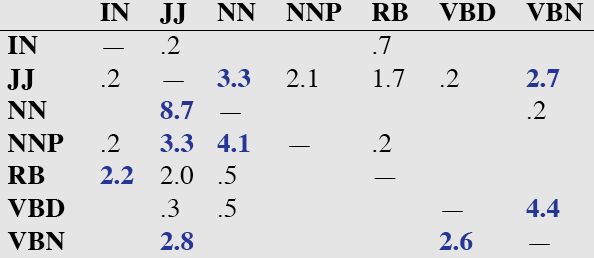 Precision ?
Recall ?
1/26/2016
CPSC503 Winter 2016
25
Error Analysis
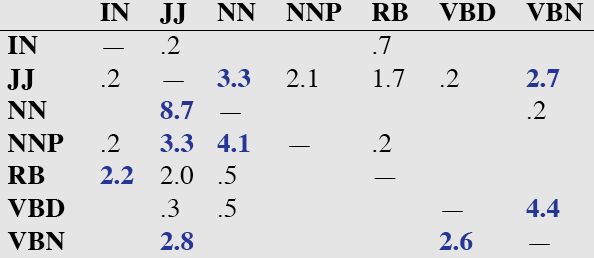 Look at a confusion matrix






See what errors are causing problems
Noun (NN) vs ProperNoun (NNP) vs Adj (JJ)
Past tense (VBD) vs Past Participle (VBN)
1/26/2016
CPSC503 Winter 2016
26
POS tagging state of the art + tools
Stanford Tagger: Maximum entropy cyclic dependency network – Java  - 97.24%
Toutanova and Manning. 2000. Enriching the Knowledge Sources Used in a Maximum Entropy Part-of-Speech Tagger (EMNLP/VLC-2000), 
Toutanova, Klein, Manning, and Singer. 2003. Feature-Rich Part-of-Speech Tagging with a Cyclic Dependency Network. HLT-NAACL 2003,
 Semisup Neighbor - Python – 97.50%
Anders. 2011. Semi-supervised condensed nearest neighbor for part-of-speech tagging. (ACL-HLT).
“state of the art POS tagging “ link on course webpage
1/26/2016
CPSC503 Winter 2016
27
[Speaker Notes: We present a new part-of-speech tagger that
demonstrates the following ideas: (i) explicit use of both preceding and following tag contexts
via a dependency network representation, (ii) broad use of lexical features, including
jointly conditioning on multiple consecutive words, (iii) effective use of priors in conditional
loglinear models, and (iv) fine-grained modeling of unknown word features. Using these ideas together, the resulting tagger gives a 97.24%accuracy on the Penn TreebankWSJ, an error reduction of 4.4% on the best previous single automatically learned tagging result.

The labeled data points are the model. Consequently,
classification time is proportional to the
number of labeled data points. This is of course impractical.
Many algorithms have been proposed to
make memory-based learning more efficient. The
intuition behind many of them is that the set of labeled
data points can be reduced or condensed, since
many labeled data points are more or less redundant.
The algorithms try to extract a subset of the overall
training set that correctly classifies all the discarded
data points through the nearest neighbor rule. Intuitively,
the model finds good representatives of clusters
in the data or discards the data points that are far
from the decision boundaries. Such algorithms are
called training set condensation algorithms.
The need for training set condensation is particularly
important in semi-supervised learning where
we rely on a mixture of labeled and unlabeled data
points. While the number of labeled data points
is typically limited, the number of unlabeled data
points is typically high. In this paper, we introduce
a new semi-supervised learning algorithm that
combines self-training and condensation to produce
small subsets of labeled and unlabeled data points
that are highly relevant for determining good decision boundaries]
Next Time
Read Chp. 13 about Parsing (up to Sec. 13.4.1 excluded – 2nd Ed.)
Work on Assignment 2
(will be on Connect by tomorrow)
1/26/2016
CPSC503 Winter 2016
28